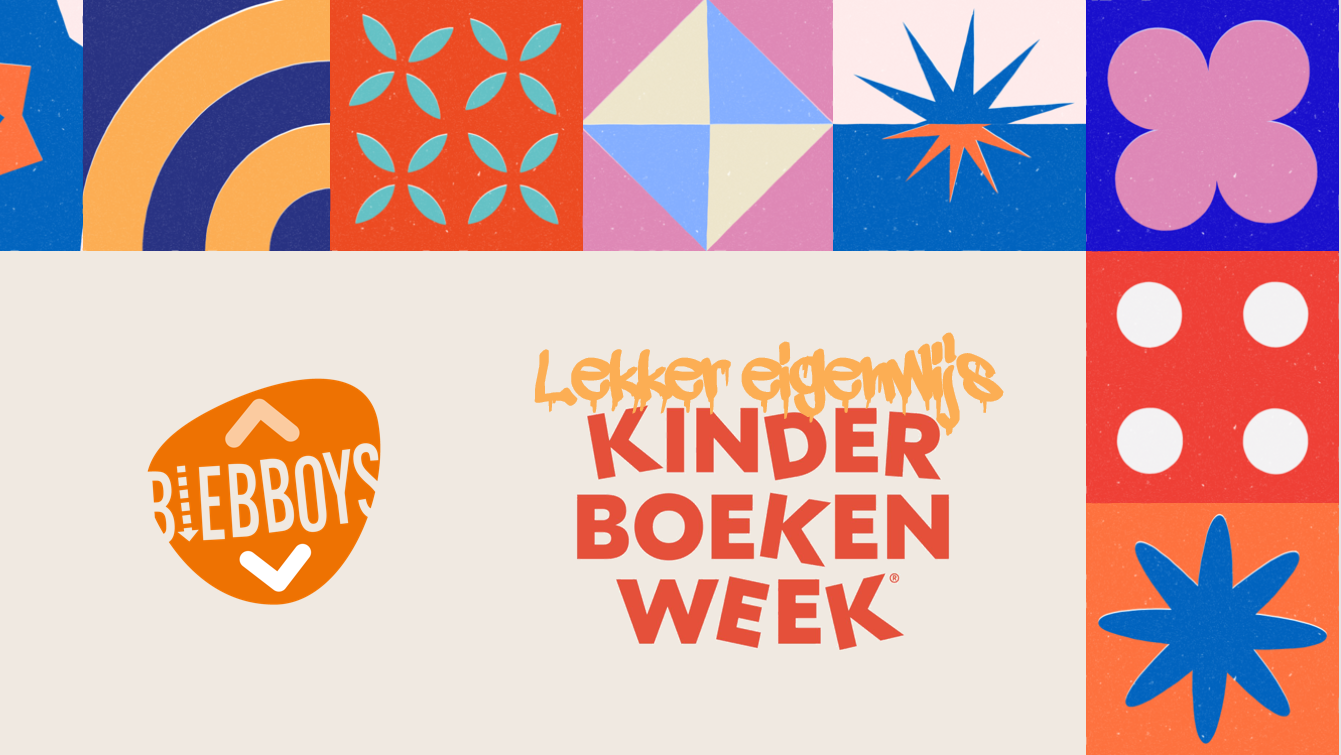 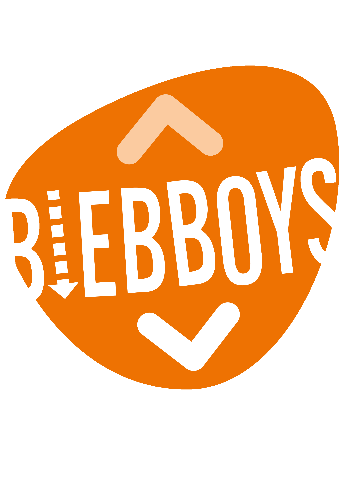 Lekker eigenwijs
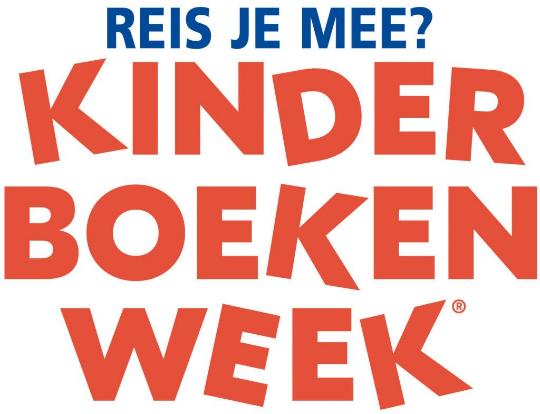 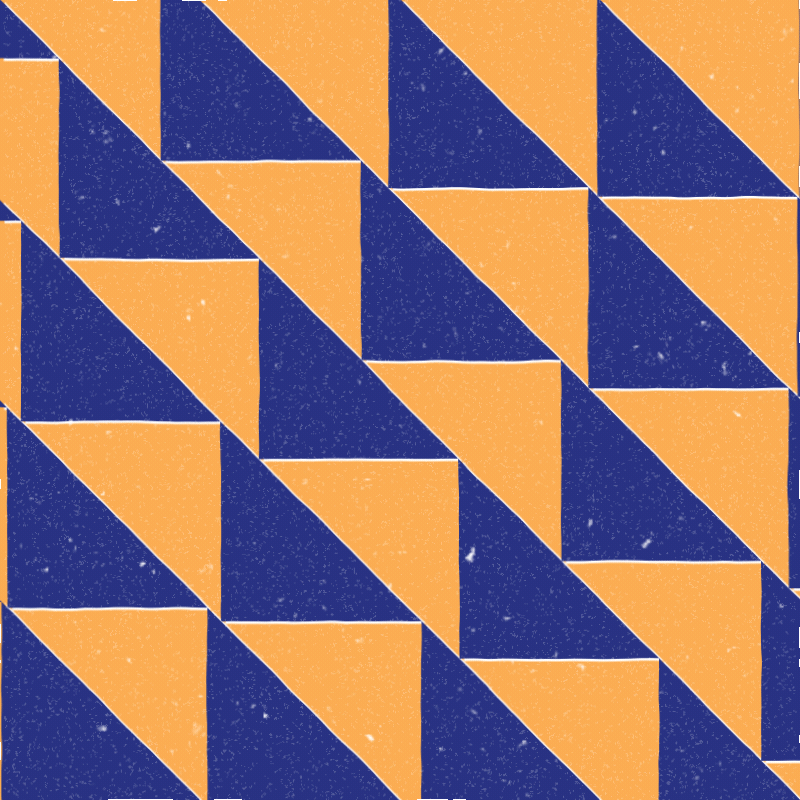 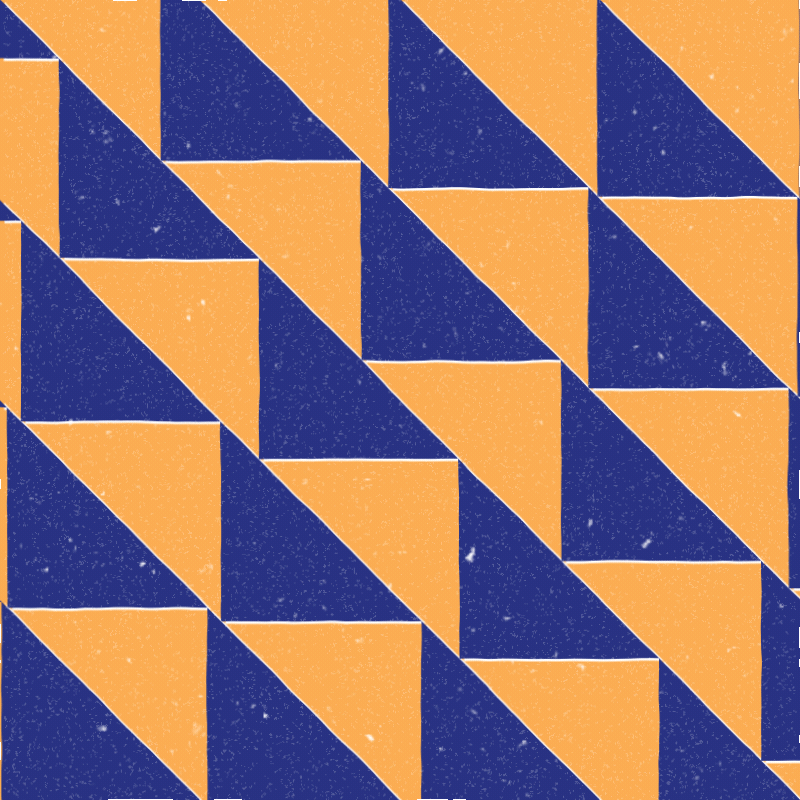 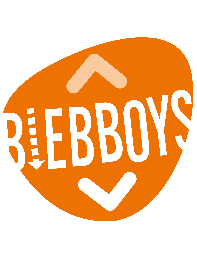 Introductie
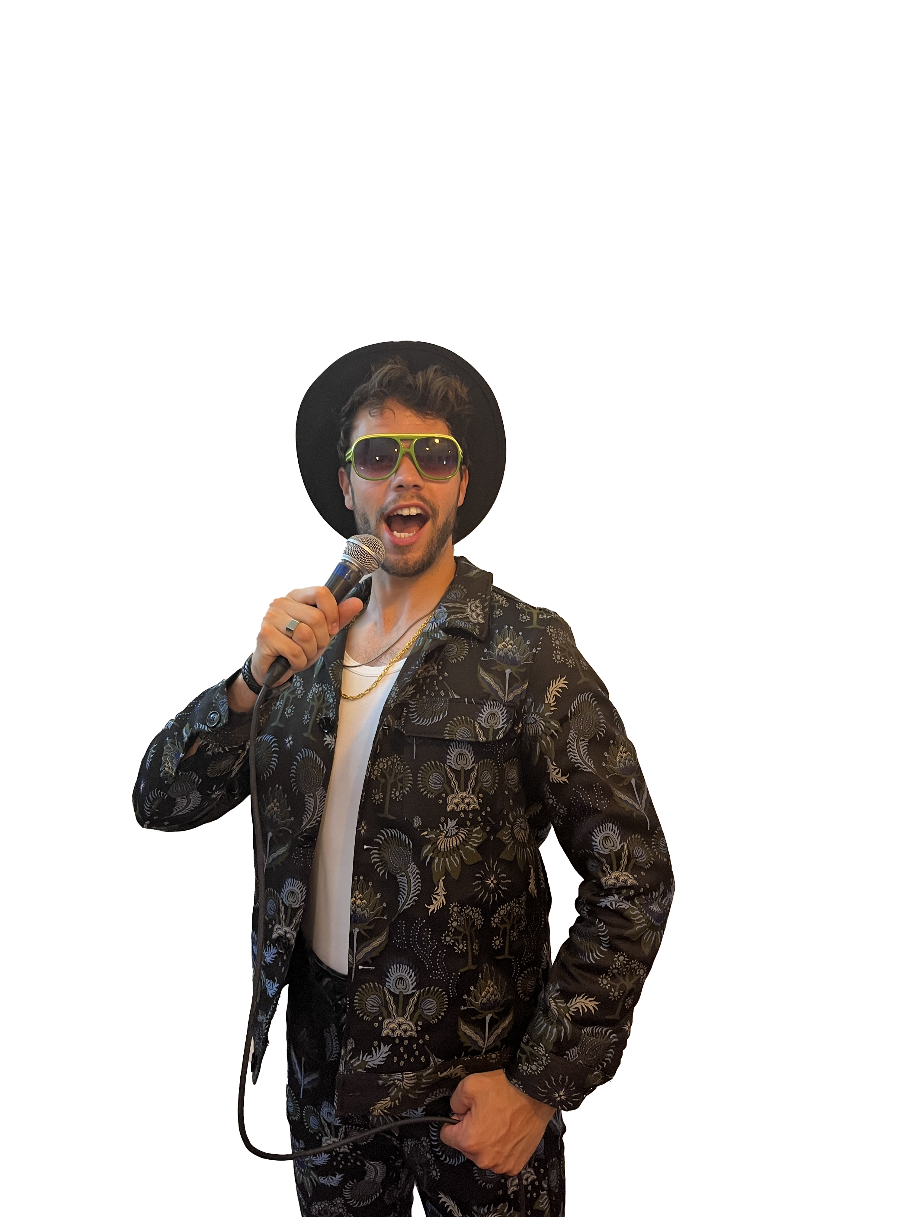 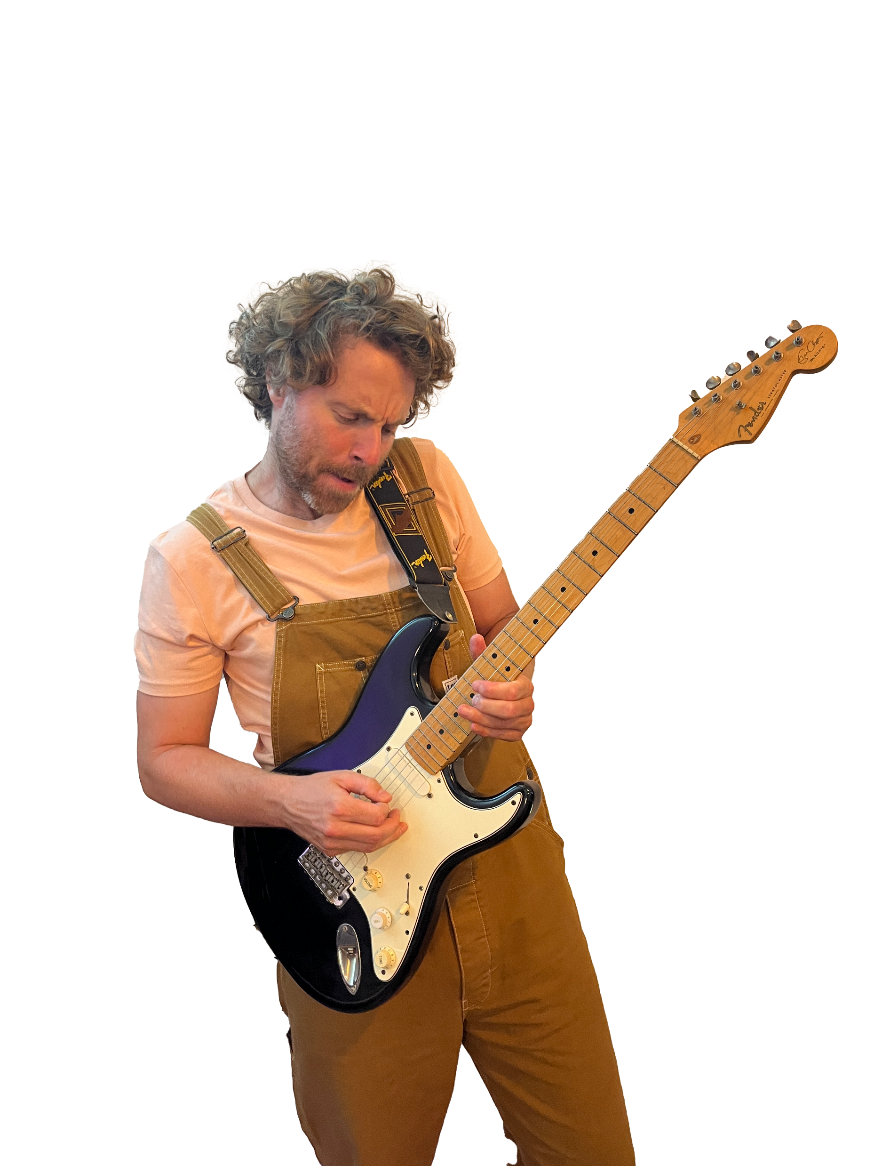 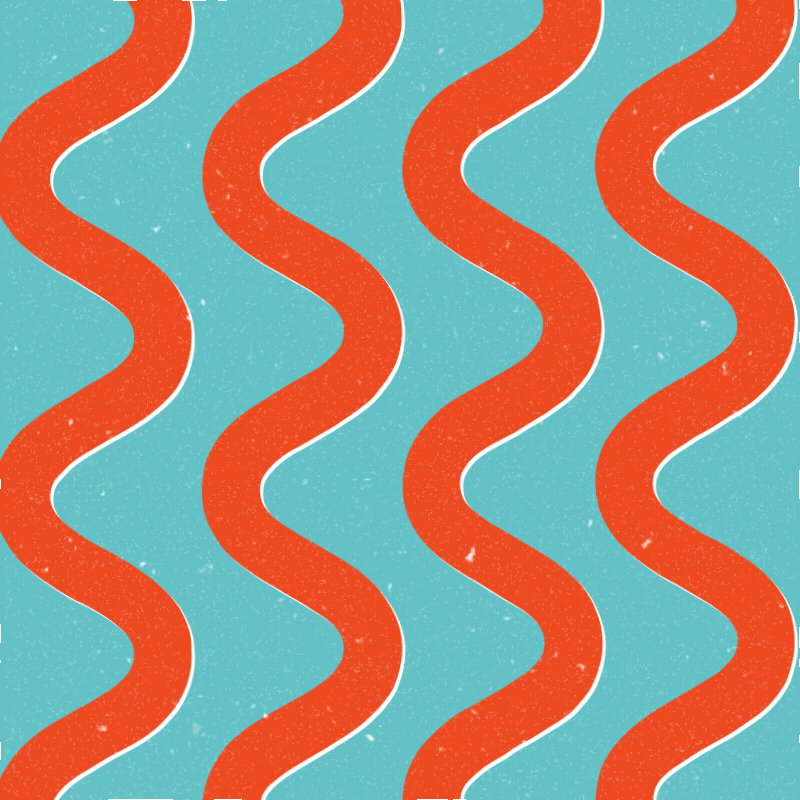 Help ons met het laatste liedje van ons album!
Wij weten het niet meer.

Bedenk waar je eigenwijze boekenlied over moet gaan.
Kies een van de drie liedjes en schrijf je eigen tekst
Oefenen en zing!
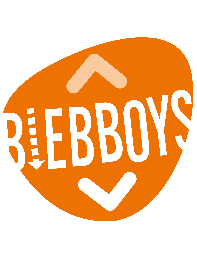 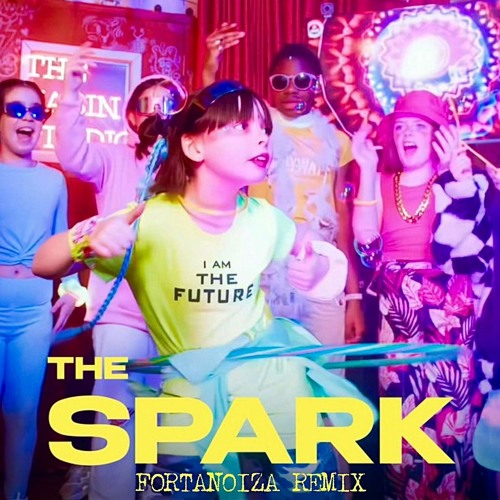 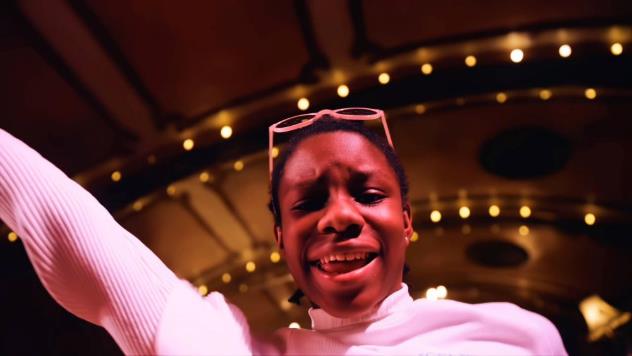 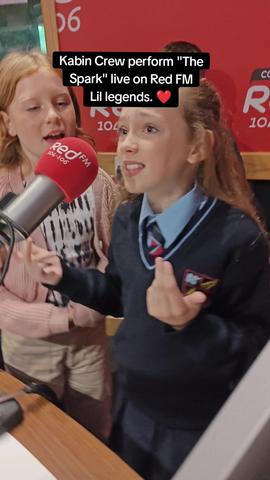 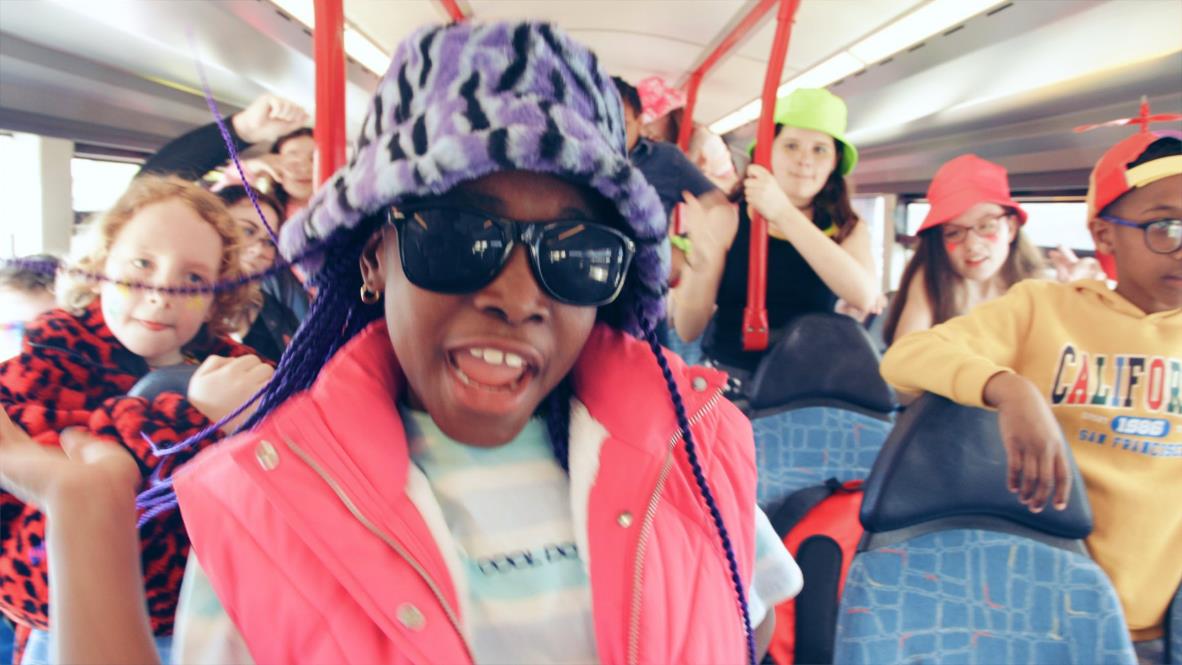 The Spark
Wat krijg je als je een groep kinderen tussen 9 en 13 jaar een nummer laat maken? Een dijk van een nummer! 
Deze Ierse kinderen hebben dé zomerhit van 2024.
[Speaker Notes: Wat krijg je als je een groep kinderen tussen 9 en 13 jaar een nummer laat maken? Een dijk van een nummer!]
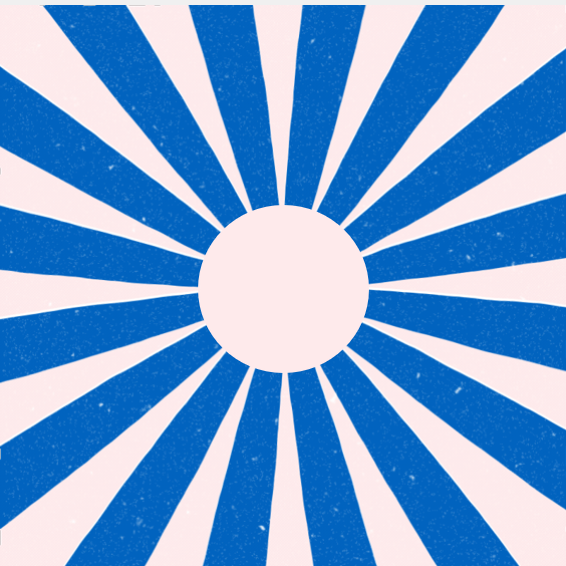 Lezen
Boeken
Eigenwijs
Wat vind je leuk om te lezen?
Waar vind je het leuk om te lezen?
Wat vind je zo fijn aan lezen?
Wat is jouw lievelingsboek die je graag zou willen bezingen?
Ken je eigenwijze boeken?
Ken je eigenwijze boekfiguren?
Wat is eigenwijs?
Ken je iemand die eigenwijs is? 
Wat maakt diegene eigenwijs?
Woordweb
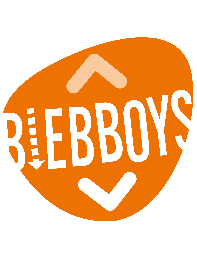 Om tot inspiratie te komen waar je lied over gaat is het handig om een woordweb te maken. Schrijf een woord in het midden van het bord en bedenk woorden die daar bij passen.
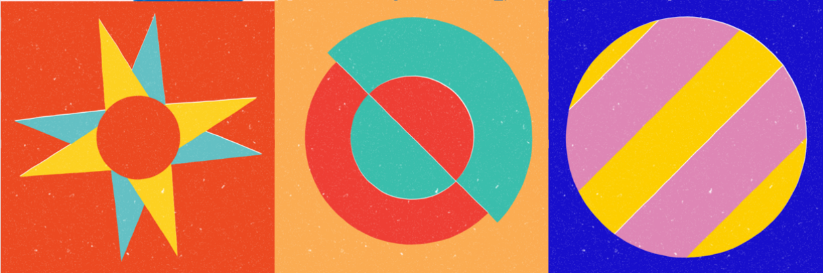 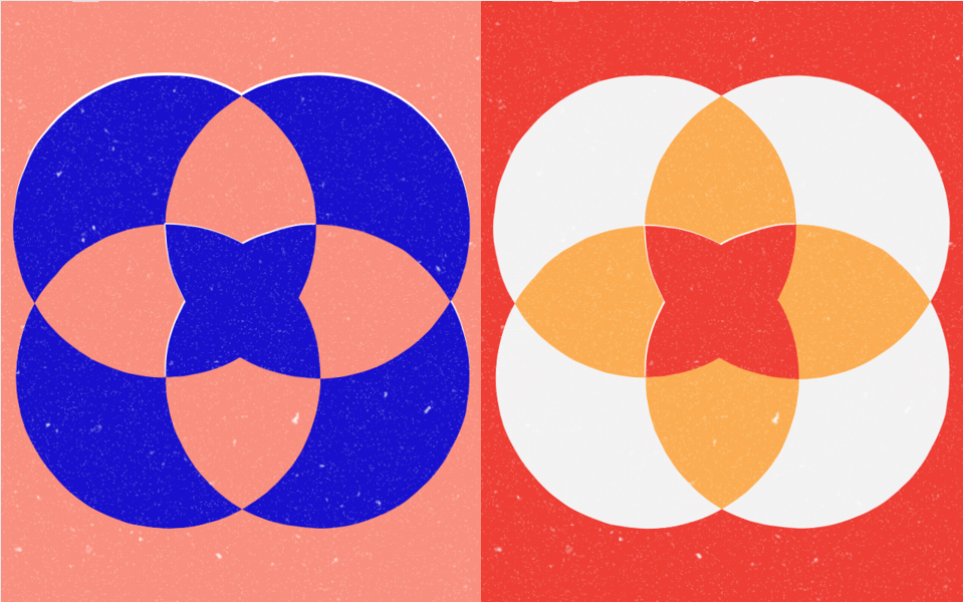 Rijm!
Slijm!
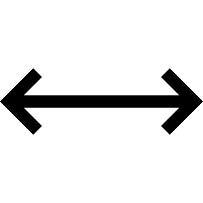 Verzin rijmwoorden bij de woorden van het woordweb zoals:

Boek
Eigenwijs


Als liedjesschrijver mag je ook gebruik maken van klankrijm. 
Bij klankrijm rijmt het niet echt maar klinkt het wel rijmend zoals:

Zonnebrandcrème
Raam

Luister maar eens naar dit liedje (vanaf 0:13 sec) en kijk maar eens of je klankrijm kunt ontdekken.
Koek
Droompaleis





Instagram
Staan
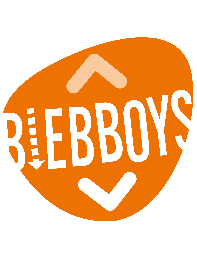 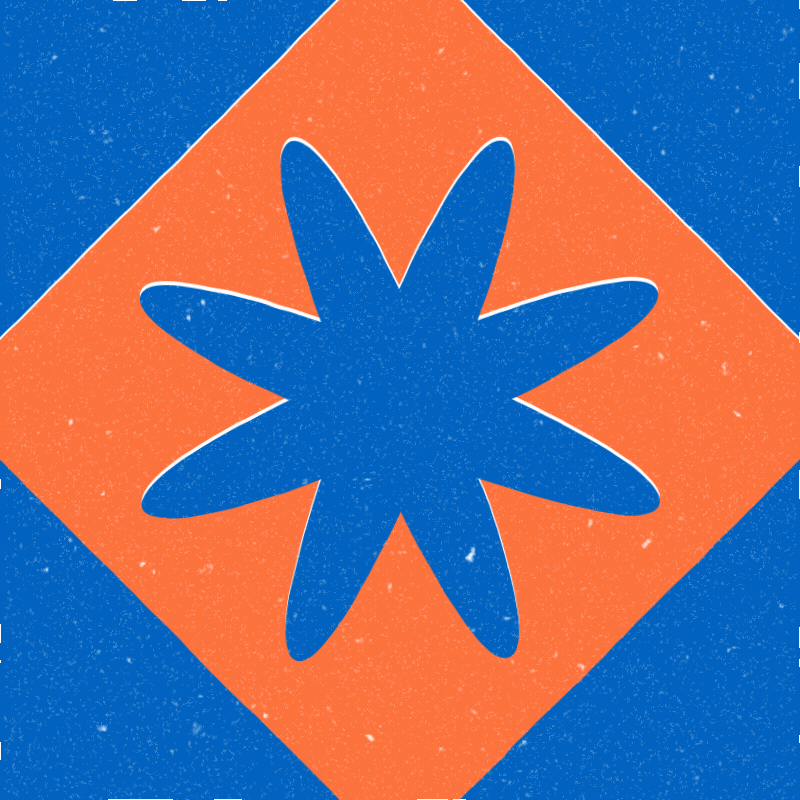 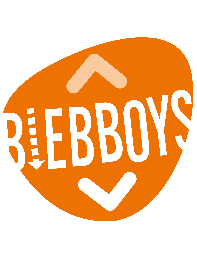 Liedje schrijven
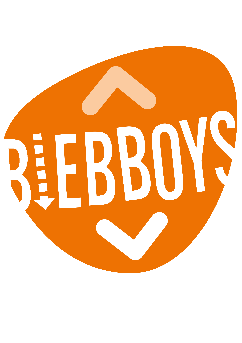 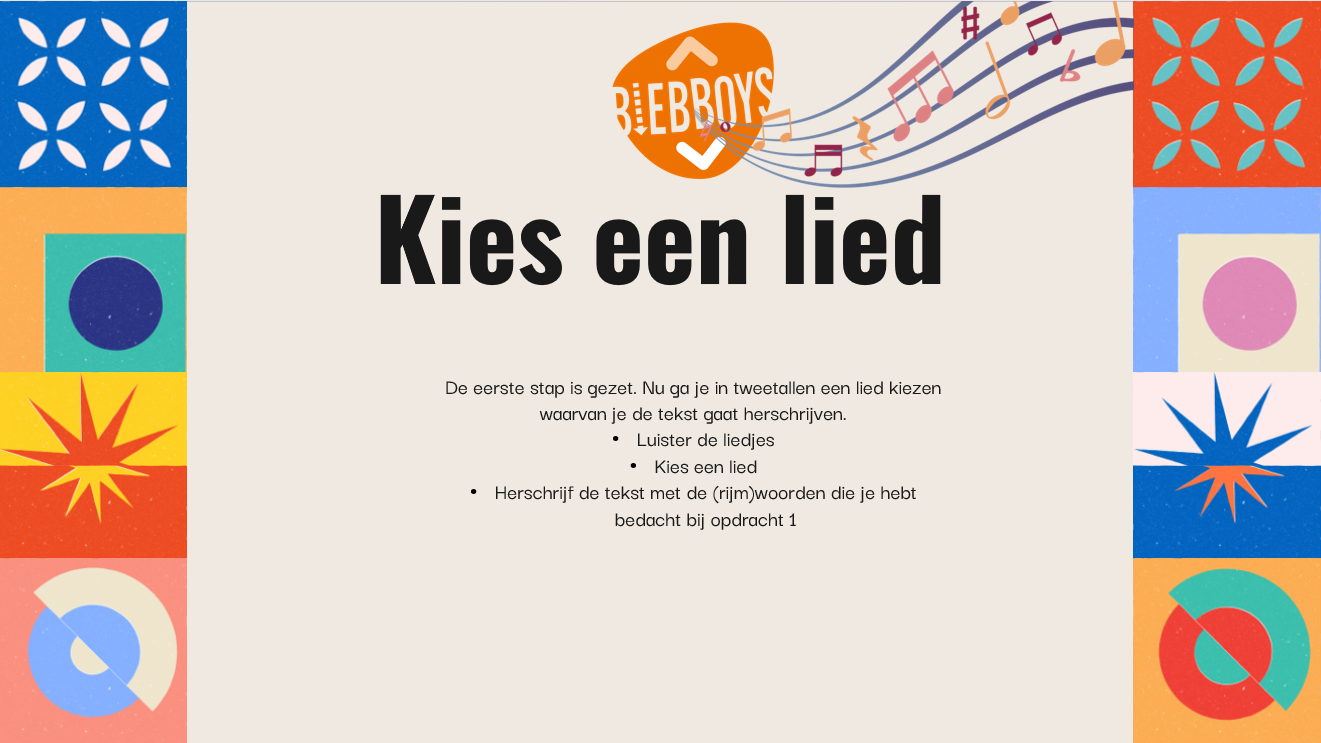 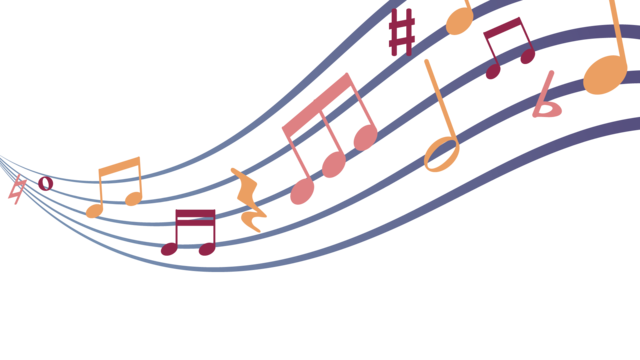 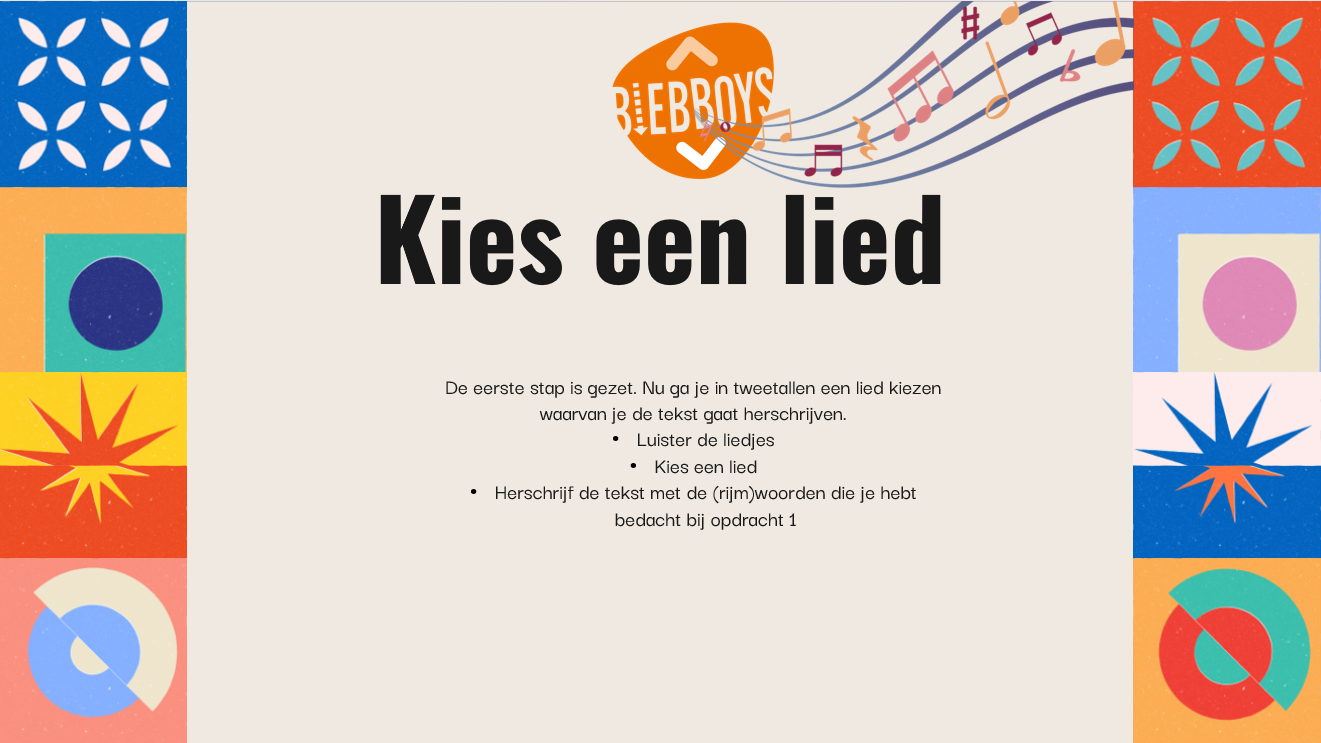 Kies een lied
De eerste stap is gezet. Nu ga je in tweetallen een lied kiezen waarvan je de tekst gaat herschrijven. 
Luister de liedjes
Kies een lied
Herschrijf de tekst met de (rijm)woorden die je hebt bedacht bij opdracht 1
Marco Schuitmaker - Engelbewaarder
Karaokeversie
Flemming - Amsterdam
Karaokeversie
Kabin Crew – The Spark
Karaokeversie
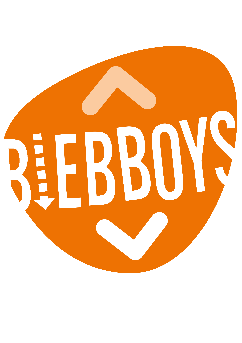 2 coupletjes en een refrein.
Origineel heeft veel klankrijm
2 coupletjes en een refrein.
Moeilijkheid: origineel is in het Engels
De liedjes
2 coupletjes en een refrein.
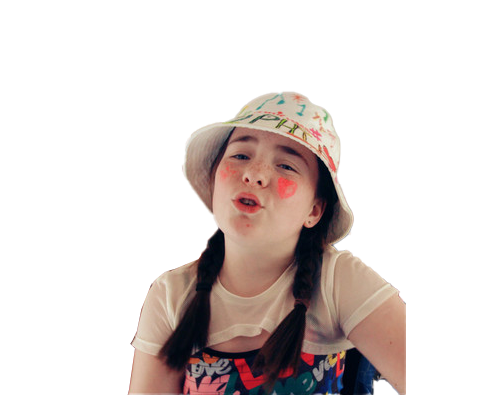 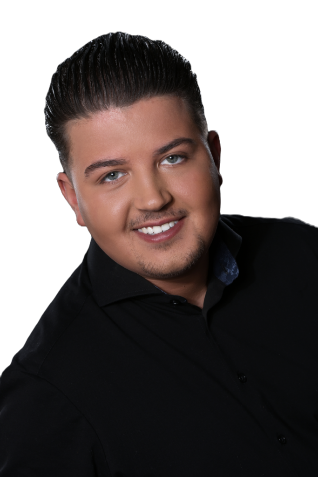 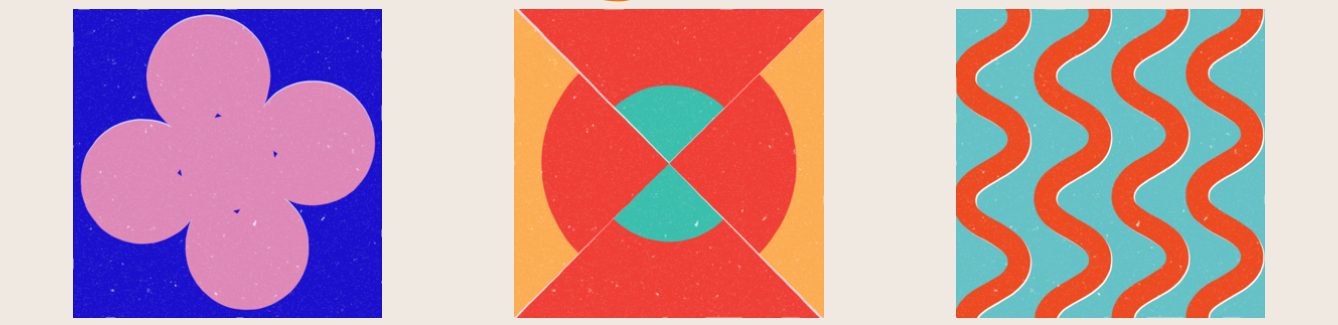 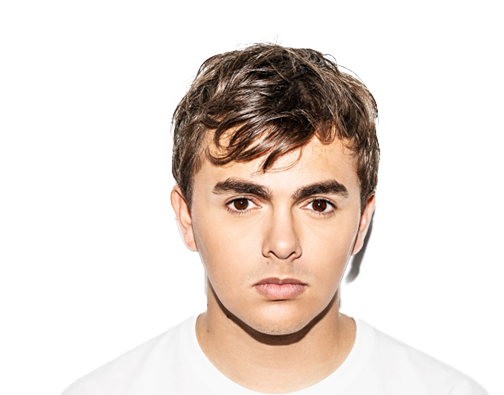 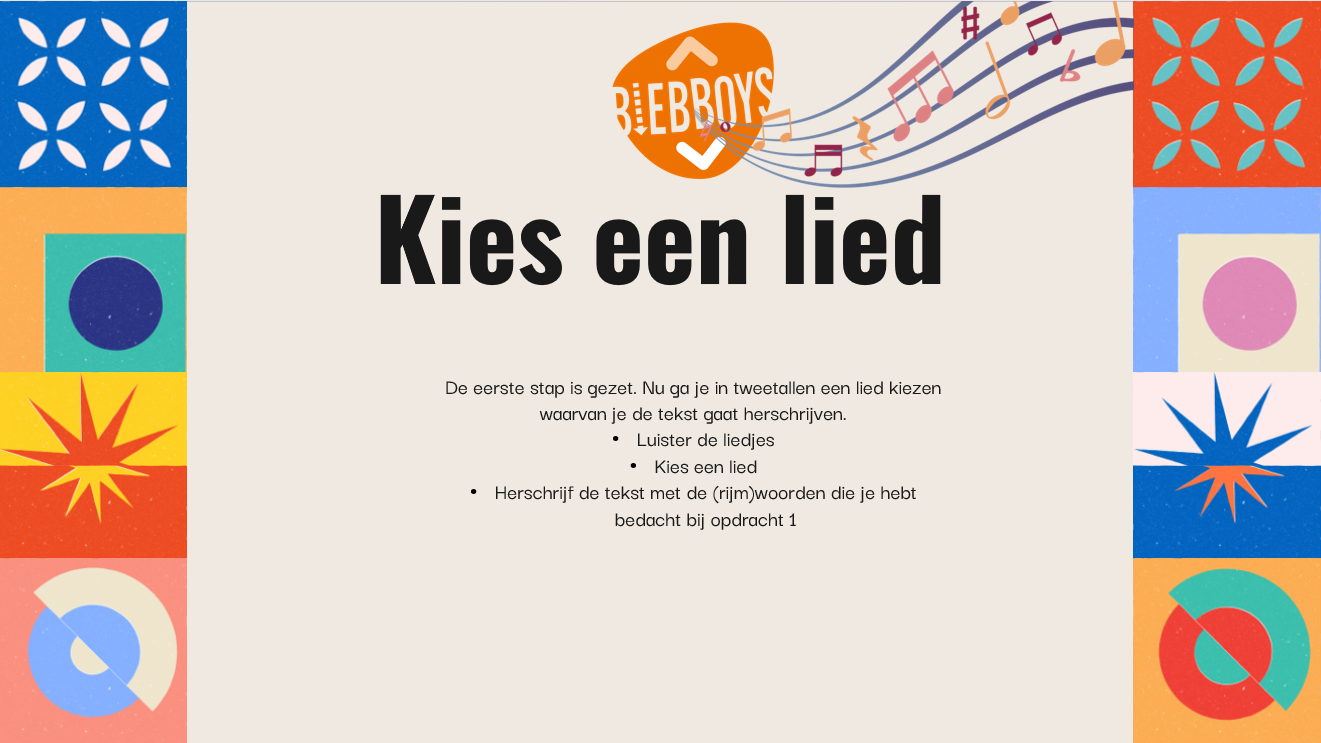 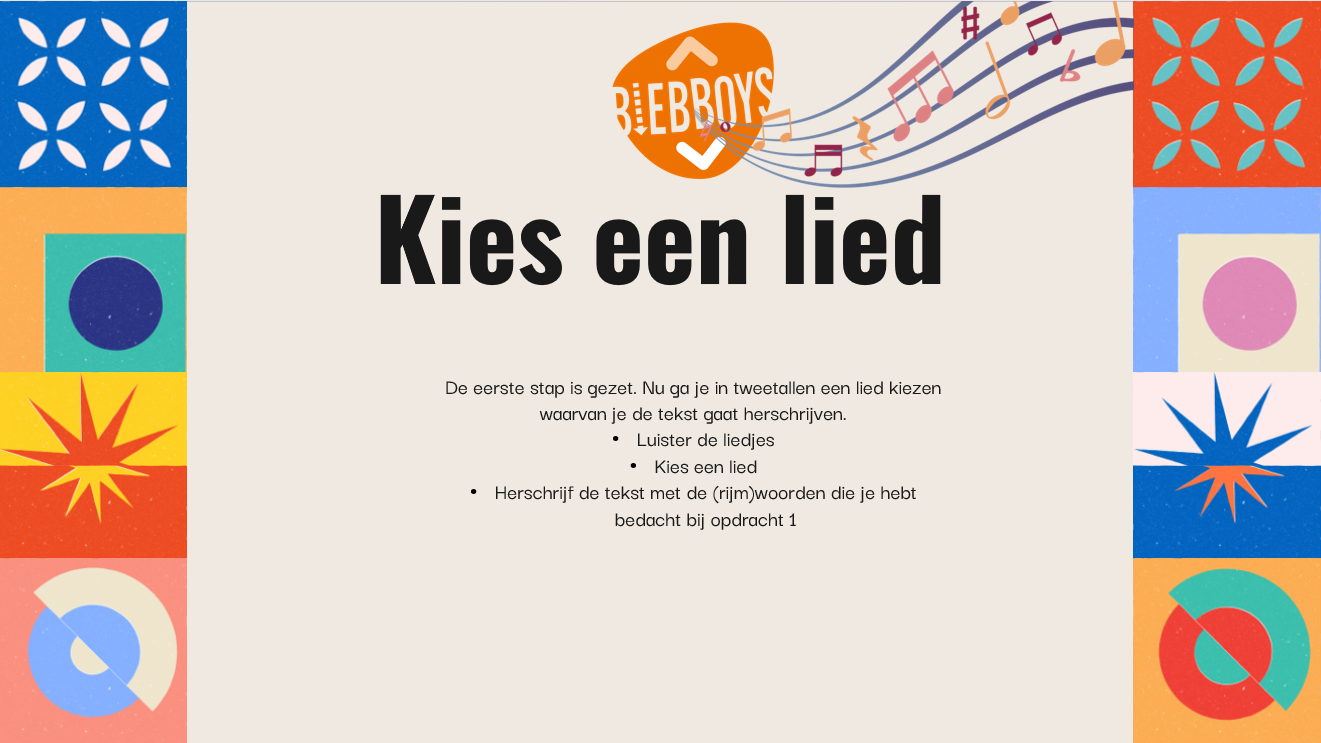 Werkblad
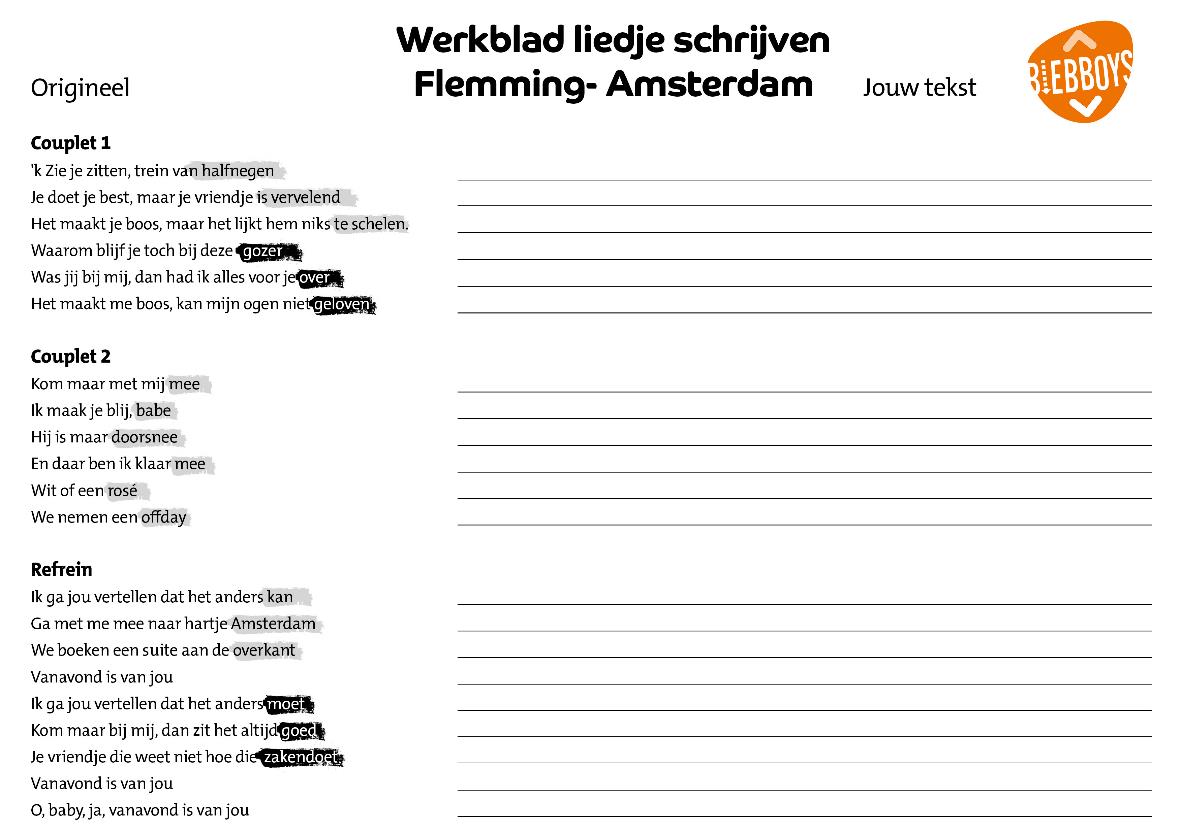 Schrijf hier je eigen tekst
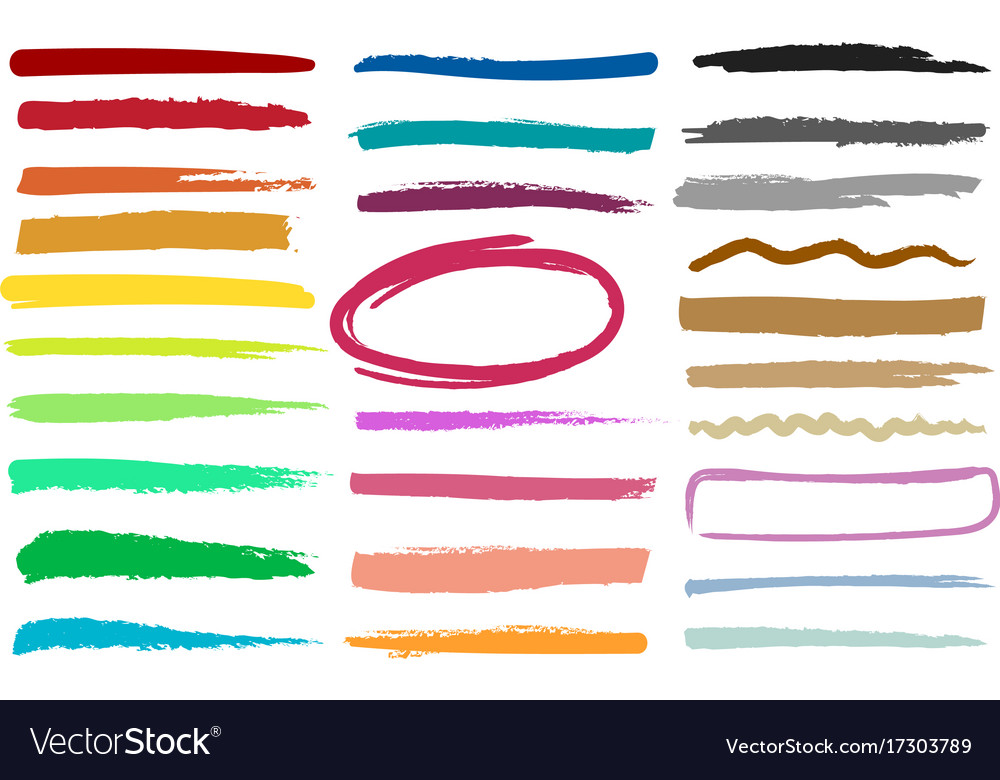 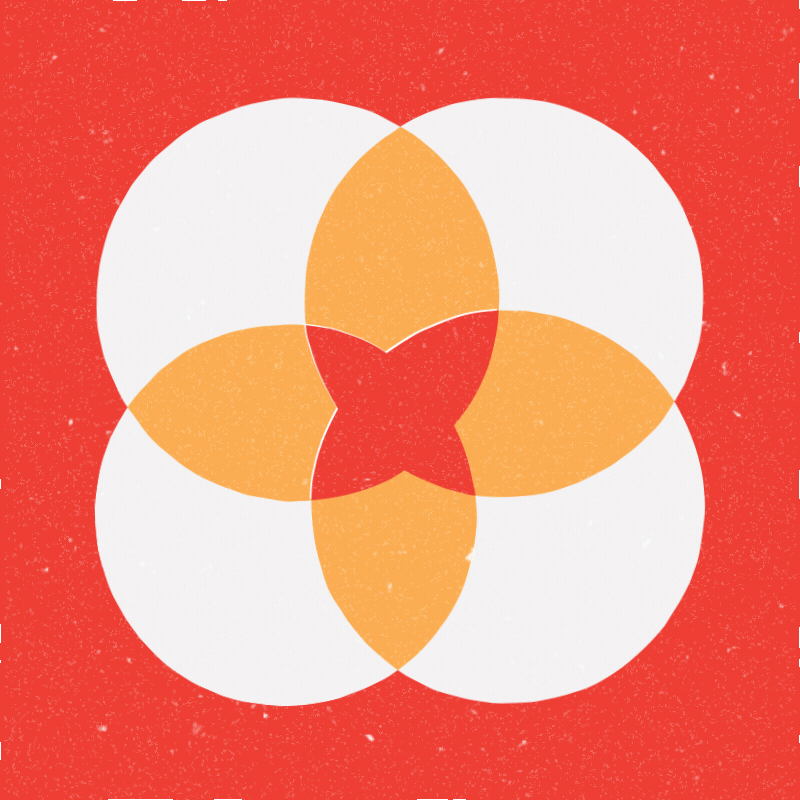 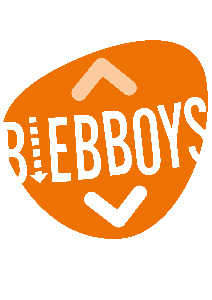 Zing!
Zing het lied!
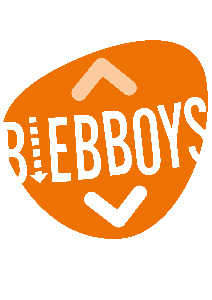 Oefen jouw vers geschreven lied
Zorg dat je het liedje goed kent
Zing onder begeleiding van de karaokeversie het liedje
Maak er een feestje van!
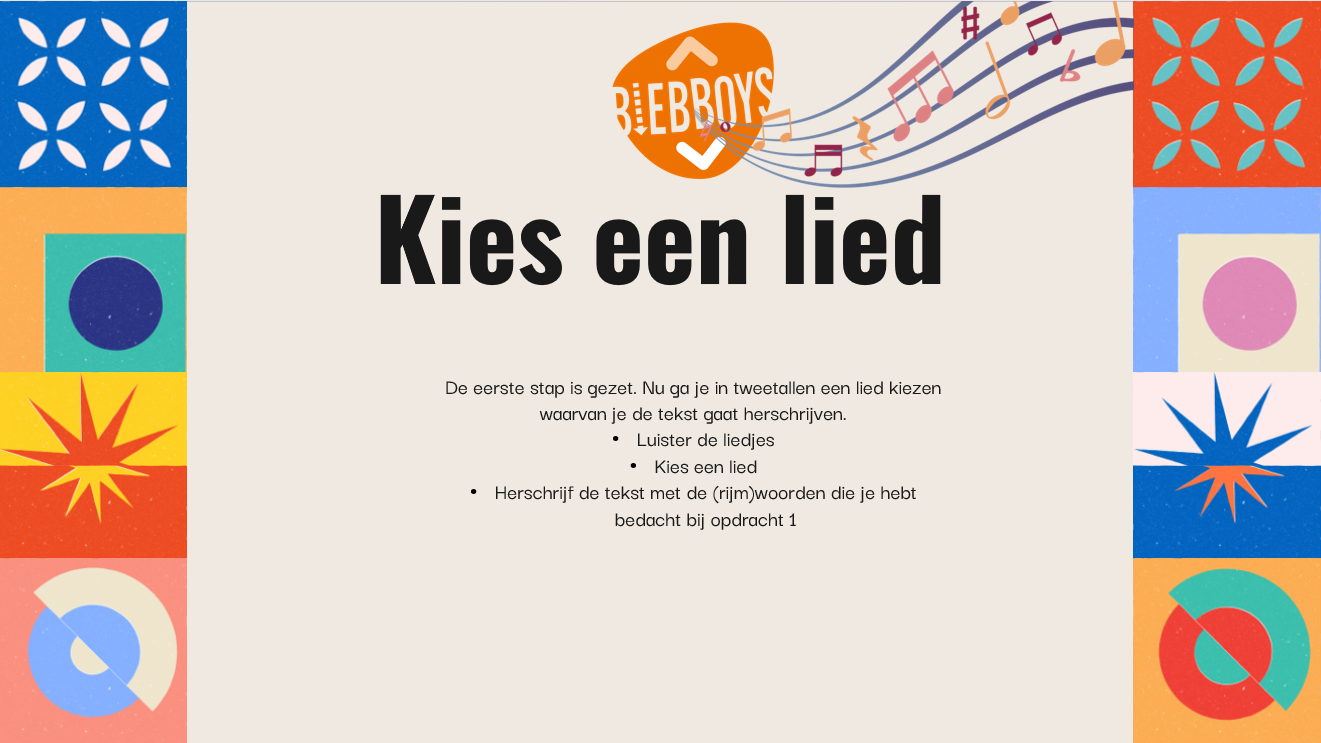 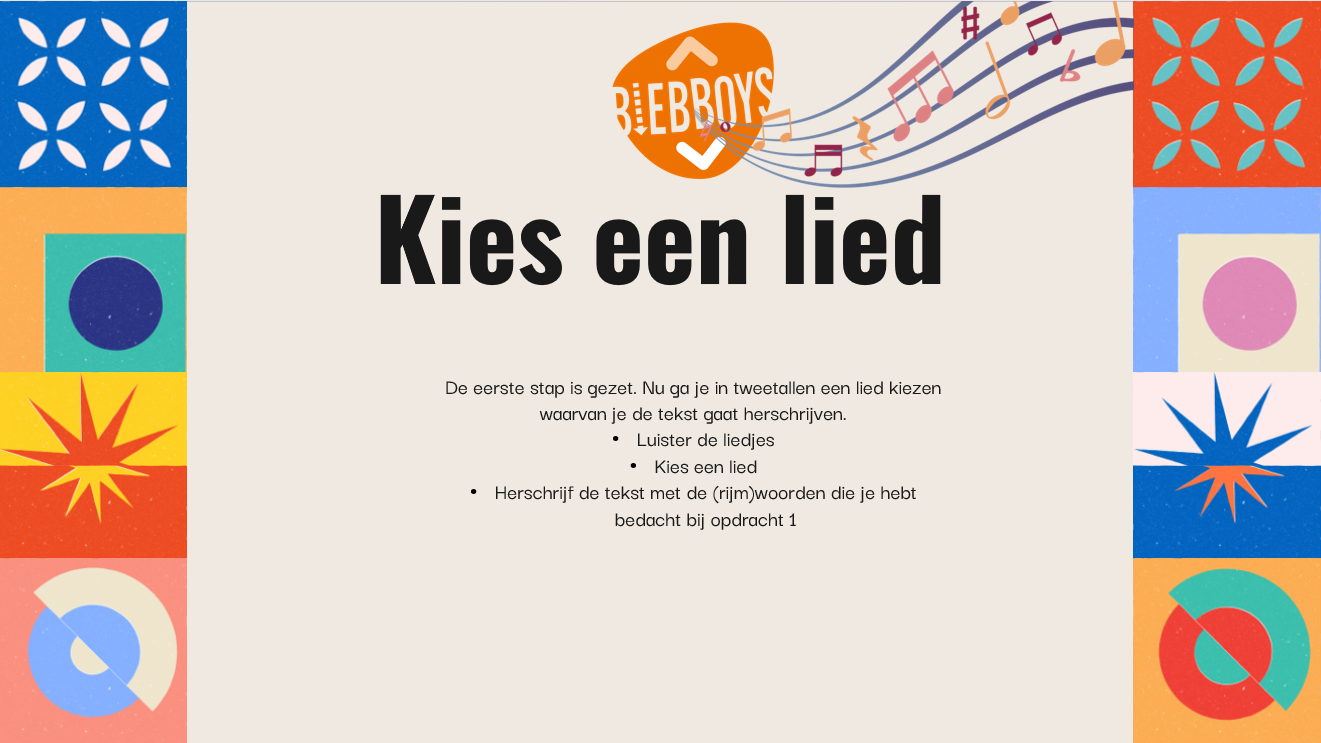 Wall of fame
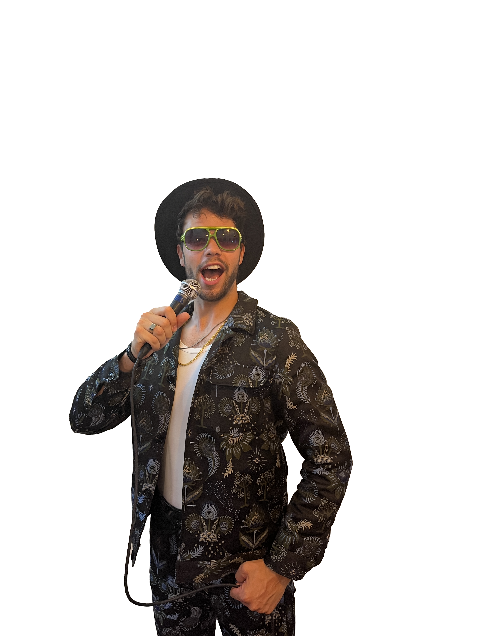 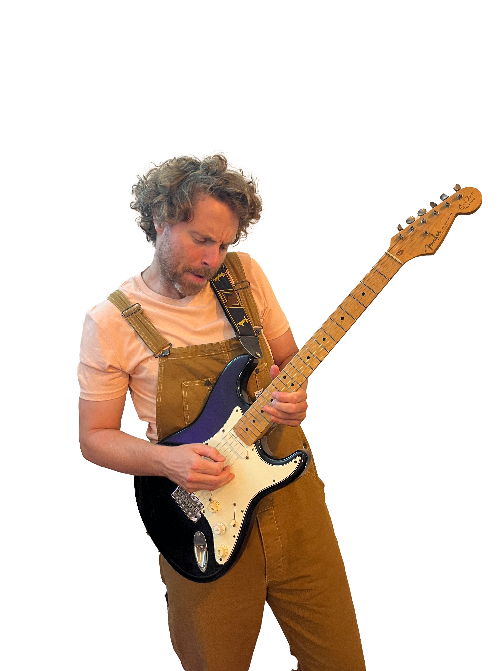 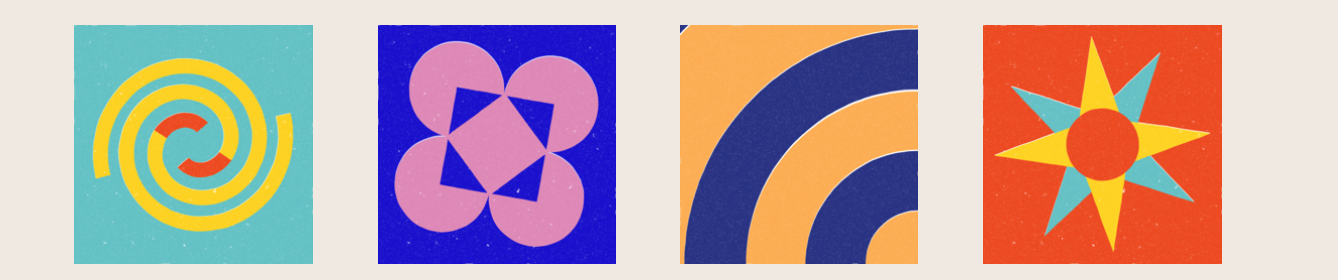 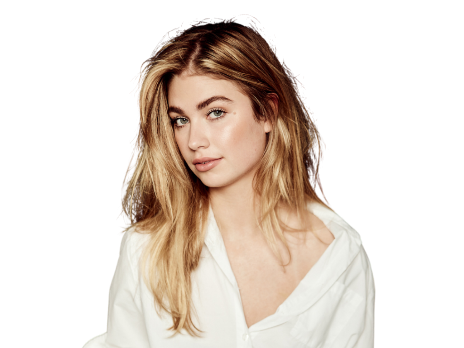 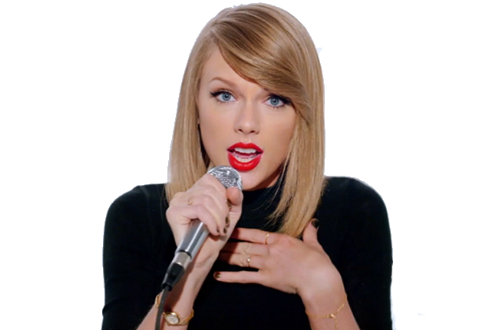 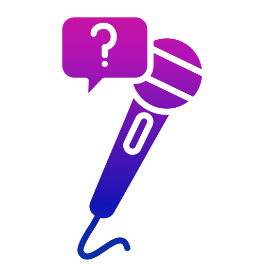 Taylor Swift
Roxy Dekker
BiebBoys
Jij?